Figure 3. Snapshot of output page of BCSCdb showing the result of three tables (A) CSC biomarker, (B) CSC biomarker ...
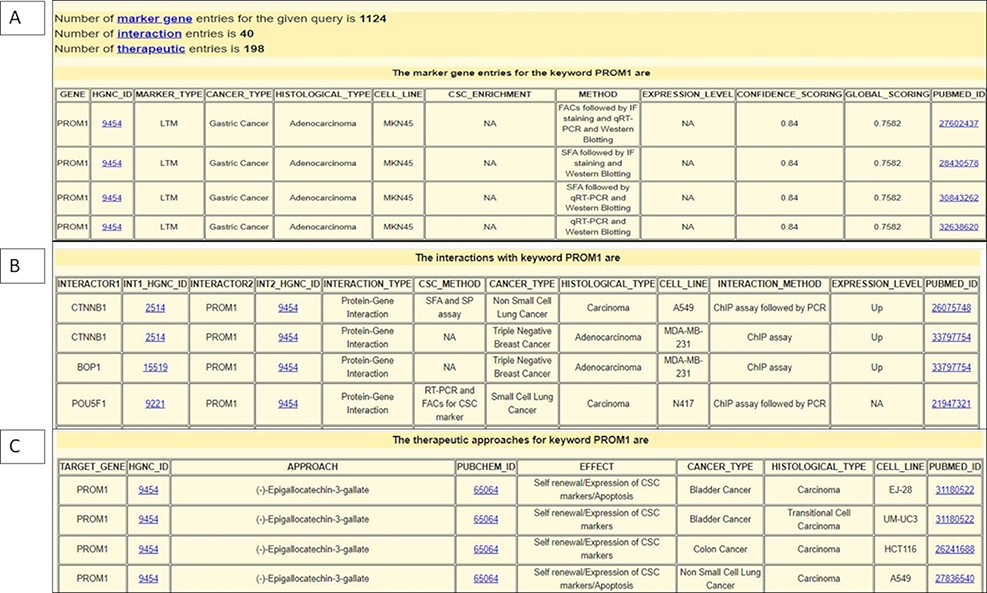 Database (Oxford), Volume 2022, , 2022, baac082, https://doi.org/10.1093/database/baac082
The content of this slide may be subject to copyright: please see the slide notes for details.
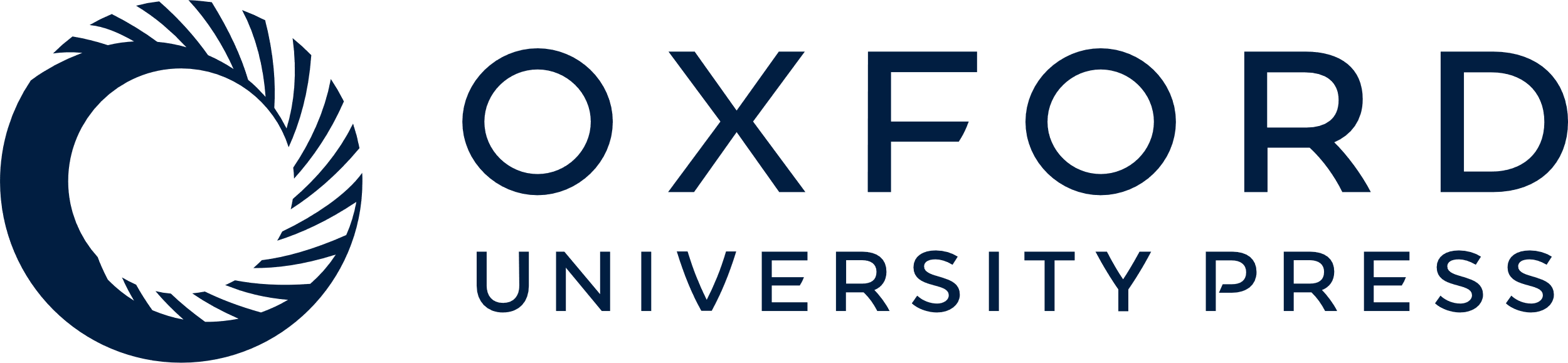 [Speaker Notes: Figure 3. Snapshot of output page of BCSCdb showing the result of three tables (A) CSC biomarker, (B) CSC biomarker interaction and (C) CSC therapeutics, respectively, of query search ‘PROM1’.


Unless provided in the caption above, the following copyright applies to the content of this slide: © The Author(s) 2022. Published by Oxford University Press.This is an Open Access article distributed under the terms of the Creative Commons Attribution-NonCommercial License (https://creativecommons.org/licenses/by-nc/4.0/), which permits non-commercial re-use, distribution, and reproduction in any medium, provided the original work is properly cited. For commercial re-use, please contact journals.permissions@oup.com]